Детская агрессия
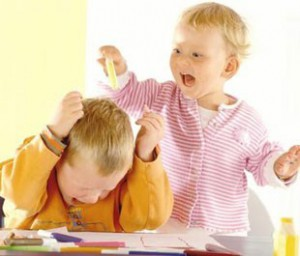 Агрессия – 
поведение, ориентированное 
на нанесение вреда объектам, 
в качестве которых могут выступать
живые существа или неодушевлённые 
предметы.
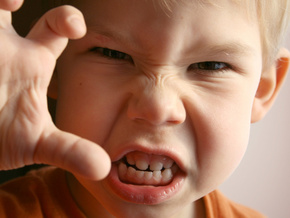 Агрессивные действия выступают в качестве:

•Средства достижения какой-либо       значимой цели; 

•Способа психологической разрядки; 

•Способа удовлетворения потребности в самореализации и самоутверждении.
Агрессивные проявления подразделяются на:
1. Физическую агрессию(использование физической силы против другого человека или объекта);
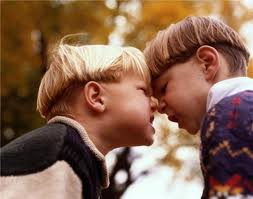 2. Вербальную агрессию(выражение негативных чувств как через форму (ссора, крик, визг), так и через содержание вербальных реакций (угроза, проклятья, ругань));
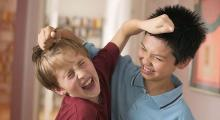 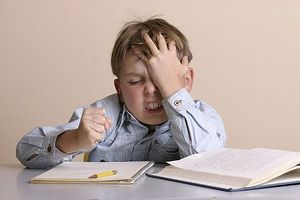 3.  Аутоагрессию (самообвинение, самоунижение, нанесение себе телесных повреждений).
Факторы, провоцирующие агрессивность у ребёнка:

•Наследственно-характерологические

•Органические 

•Социально-бытовые

•Ситуационные
Основные причины проявления детской агрессии:

Разрушение эмоциональных связей в семье

Неуважение к личности ребенка

Чрезмерный контроль или полное отсутствие его

Избыток или недостаток внимания со стороны родителей

Запрет на физическую активность

Отказ в праве на личную свободу

Подсознательное ожидание опасности

Неуверенность в собственной безопасности
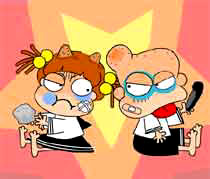 Что делать с агрессивными детьми?
Задуматься над причинами такого поведения. 

Если причина агрессивности – дефицит родительского внимания, то вы сами знаете, что нужно делать. 

Не кричите, не обвиняйте ребенка в совершенном. Это не поможет.
 
Попробуйте успокоить и отвлечь детское внимание. 

Поговорите с ребенком, расскажите, чего вы от него ожидаете. 

Если приступы агрессии происходят довольно часто, можно помочь крохе и направить его агрессию в мирное русло. Это могут быть занятия спортом, лучше всего – плаванием. 

Не наказывайте ребенка физически.